SITE REQUIREMNTS  OF RESIDENTIAL BUILDINGS
INSTRUCTOR: 
SYED ARIF HUSSAIN
ESTABLISHED BUILT-UP AREAS
Mandatory Open Spaces for ESTABLISHED BUILT-UP AREAS
Source: MDA Building and Zoning Regulations
Building Height
The height of any building other than Apartment Buildings measured from the crown of the road to the top of the parapet wall (exclusive of chimney stacks, lift heads and water tower) shall not exceed 38 ft (11.58 m).
In case of Apartment Building the maximum building height allowed on residential plots measured from the crown of the road to the top of the parapet wall (exclusive of chimney stacks, lift heads and water tower) shall not exceed 45 ft (13.72m).
Height of Residential Building
Porch
In case of plot size 10 Marla's and above, a car porch not exceeding 20-ft (6.1m) in length shall be permissible in the side space. In case of corner plots car porch shall be permissible along longer side. In case of sites with minimum 5-ft (1.5m) side space, construction of a room over the car porch equal to its area shall also be permissible.
Toilet /Bathroom
A toilet / bathroom not exceeding 40 sq ft (3.72 sq.m) in area and 8 ft (2.44m) in height can be constructed in the rear corner towards the dead wall as an integral part of main building.
Apartment Buildings
The apartment building can be allowed on the sites measuring 4 kanals and above.
Approved Schemes
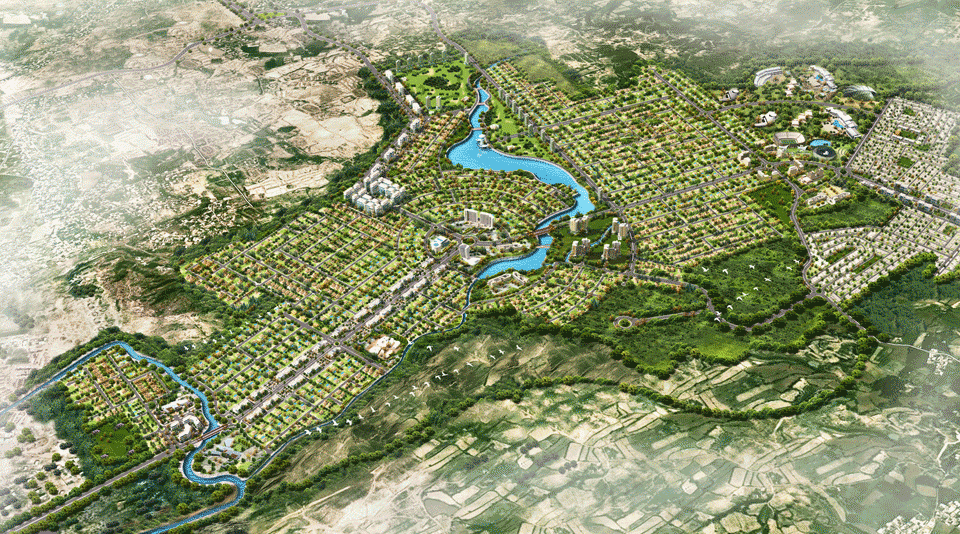 Mandatory Open Spaces for Approved Schemes
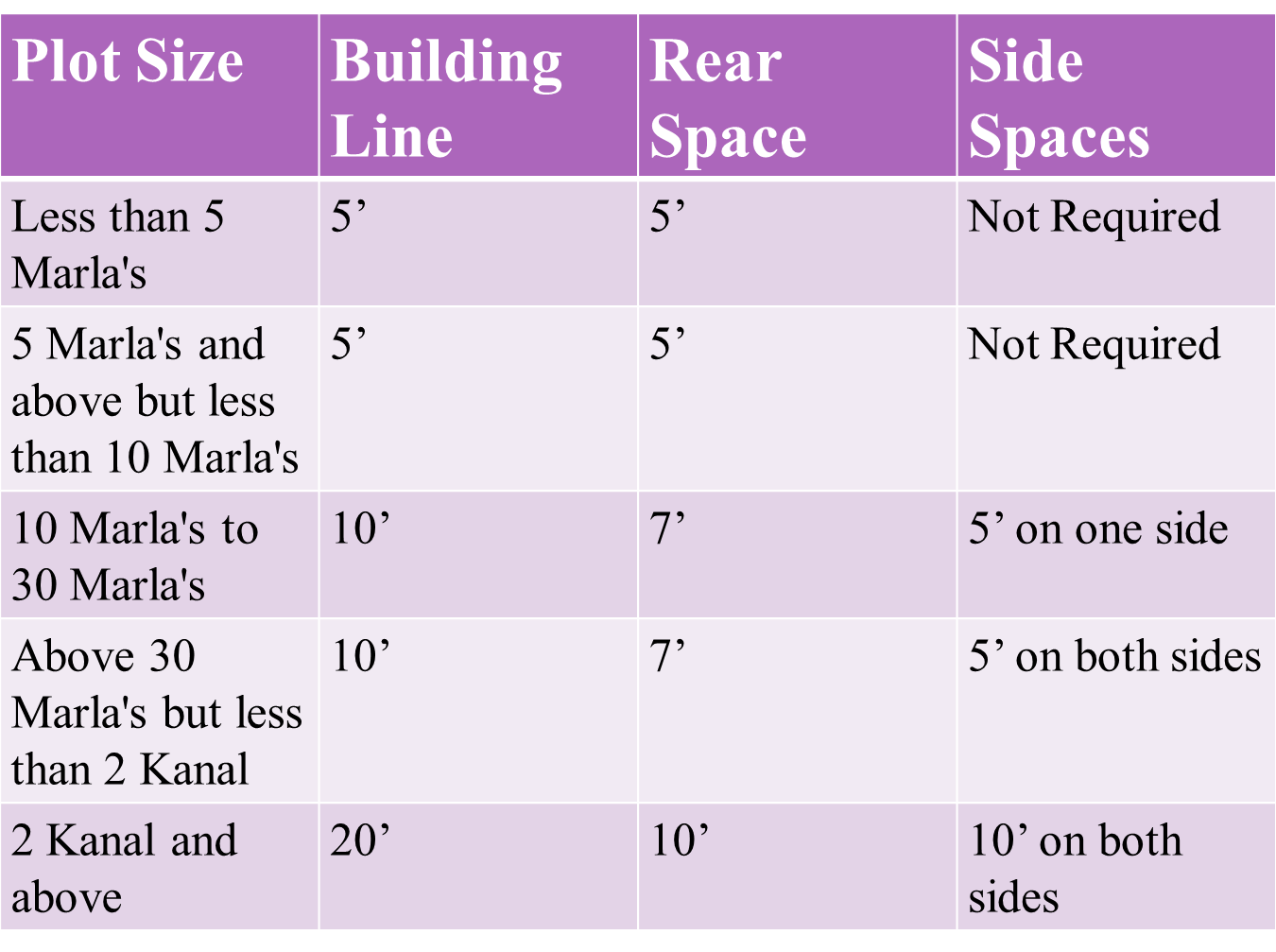 Source: LDA Building and Zoning Regulations
Building Height
The height of any building other than Apartment Buildings measured from the crown of the road to the top of the parapet wall shall not exceed 38 ft (11.58 m). (Exclusive of chimney stacks, lift heads and water tower).
 No building other than Apartment Building shall contain more than three storeys and the minimum height of each storey shall not be less than 9-ft 6-inches (2.9 m).
Farm house
The number of storeys permissible in a farm house shall not be more than two with a maximum building height of 30ft (9.15m). 
The mandatory spaces as provided for 2 kanals and above in the section 2.2.1 shall be applicable.
Maximum ground coverage shall be 30%.
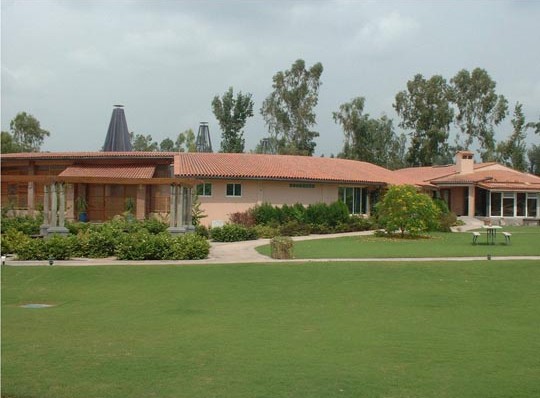 Professional Activities Allowed in a Residential Units
A part, not exceeding 25% of the floor area of a residential building can be used subject to formal permission from a competent authority as office associated with the resident's profession e.g. a doctor's clinic or office, a lawyer's office, account's office or other technical consultant's offices etc. This facility shall be available only to a resident holding both a professional degree from a recognized University and registration with a Council or statutory body duly constituted under a Federal or Provincial Enactment. If the resident of a Housing Unit happens to be a tenant, he will also be required to submit a no objection certificate from the owner in this regard